محادثة عن: العُلُومُ الَّتِي يَحْتَاجُ إِلَيْهَا المُفَسِّر
Dr. Ehab Atta
1
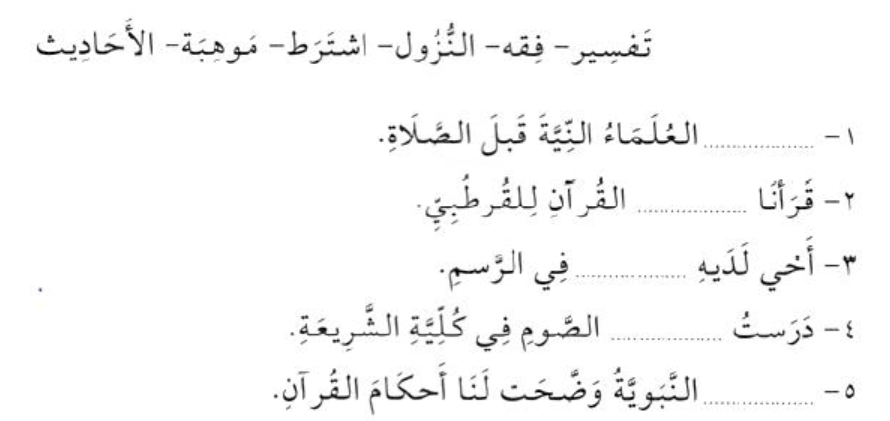 2020-09-27
2
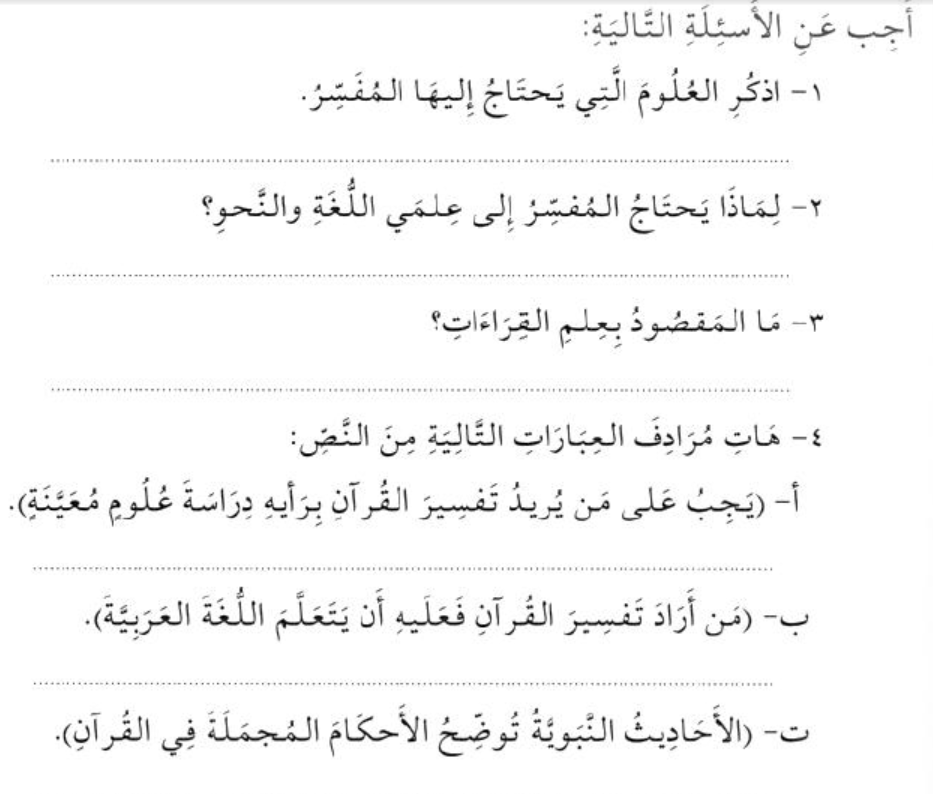 2020-09-27
3
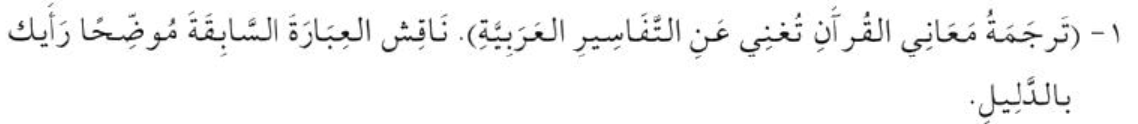 4
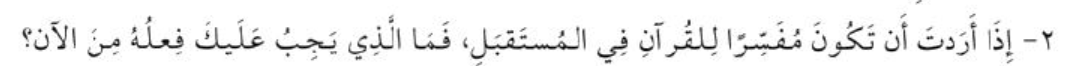 5
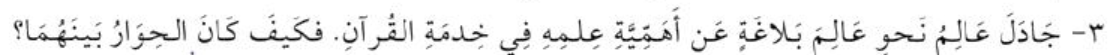 6
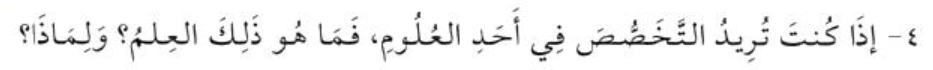 7
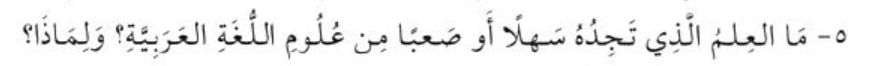 8
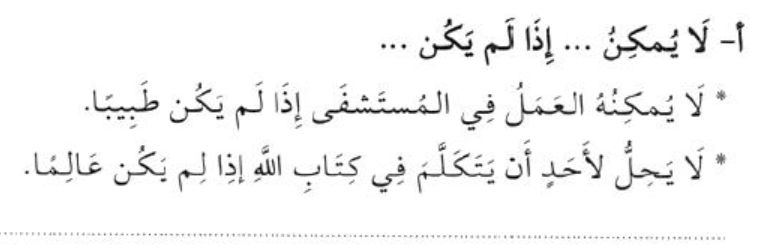 9
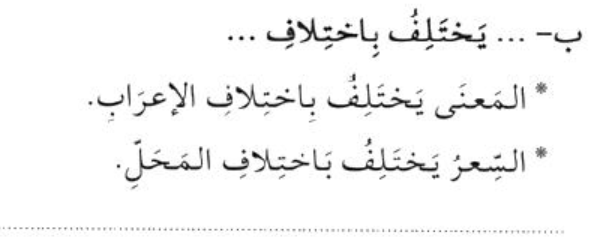 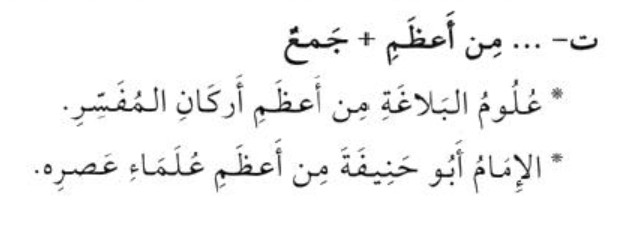 10
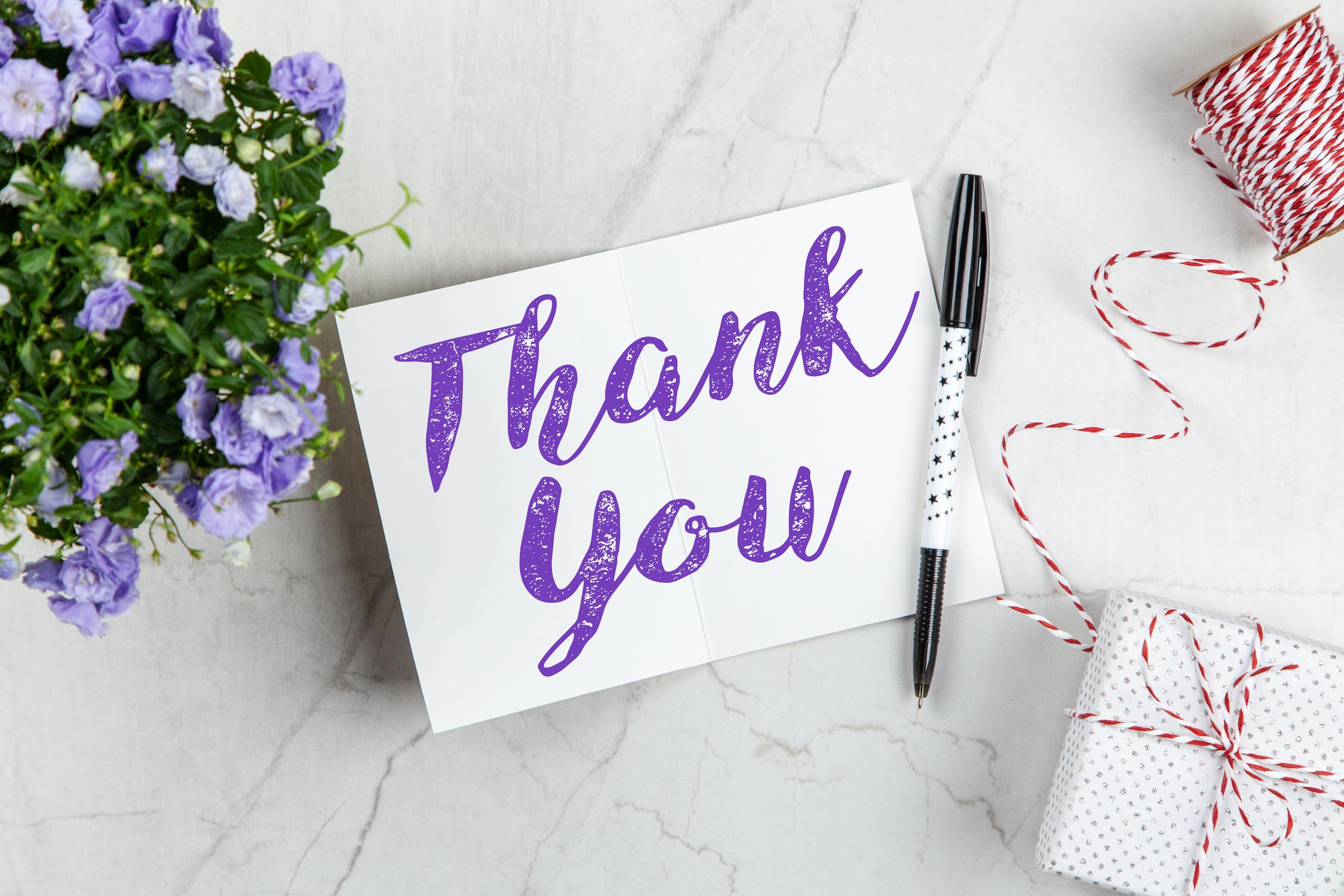 11